CHƯƠNG IX
PHƯƠNG PHÁP TỌA ĐỘ TRONG MẶT PHẲNG
BÀI 2
PHƯƠNG TRÌNH ĐƯỜNG THẲNG
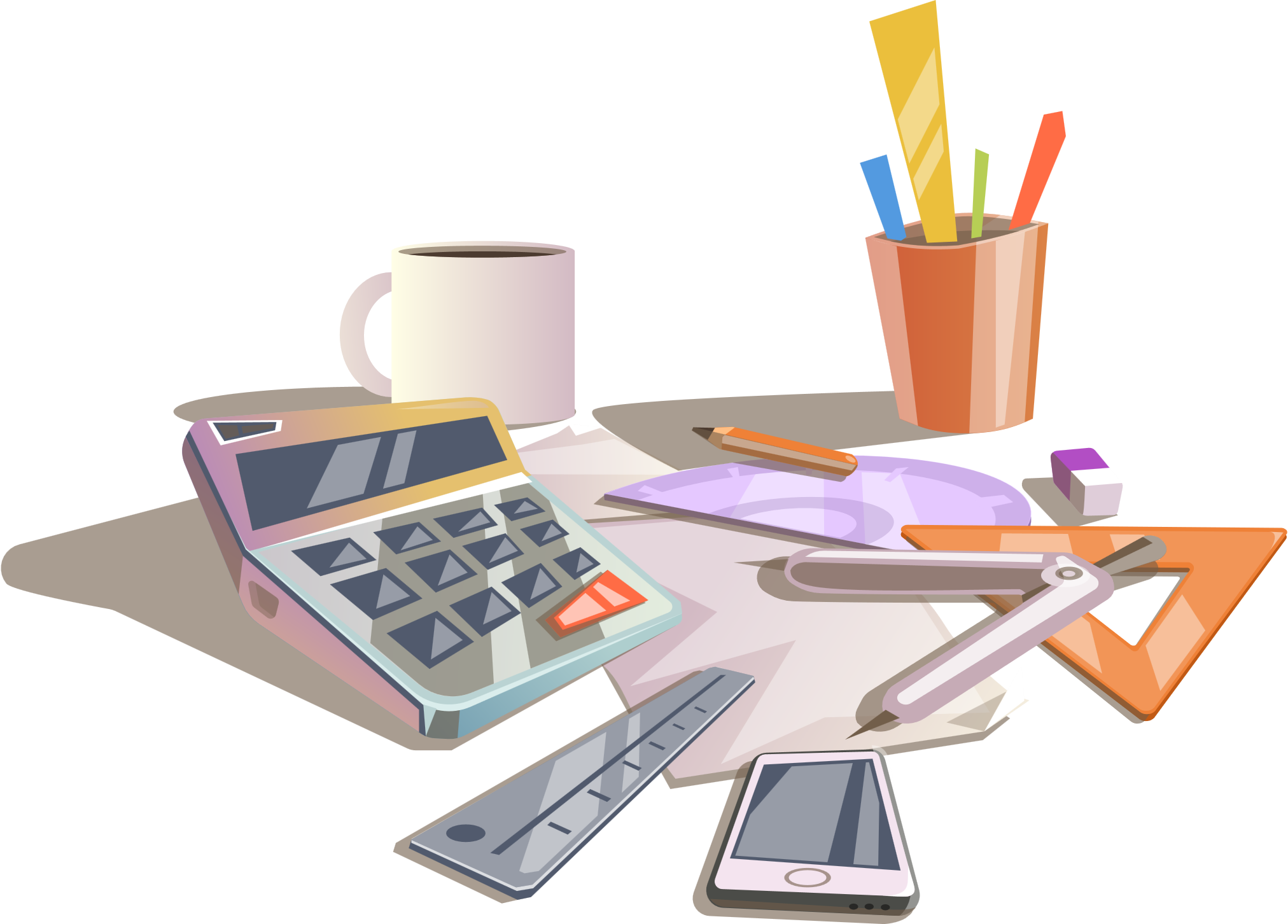 NỘI DUNG BÀI HỌC
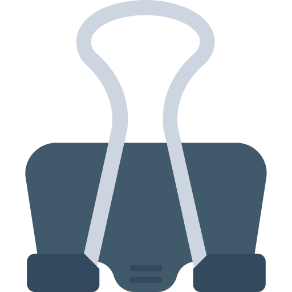 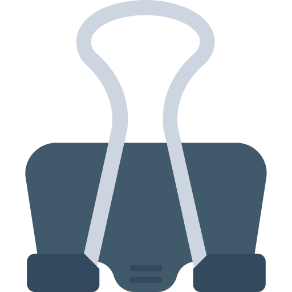 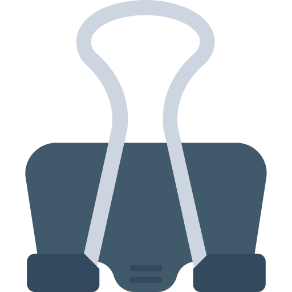 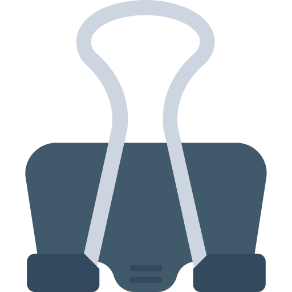 HÌNH THÀNH KIẾN THỨC MỚI.
01
02
03
04
VẬN DỤNG
MỞ ĐẦU
LUYỆN TẬP.
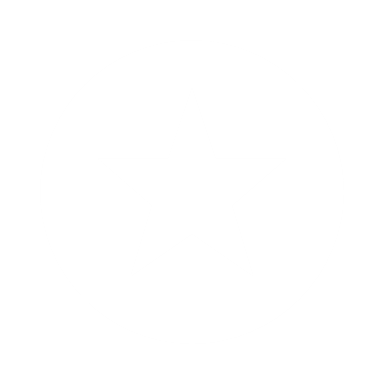 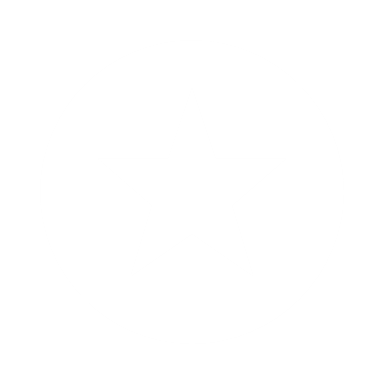 HÌNH THÀNH KIẾN THỨC MỚI.
01
02
TIẾN TRÌNH DẠY HỌC
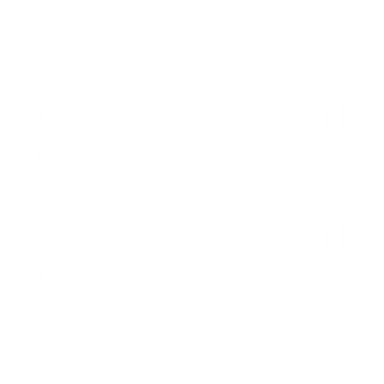 03
MỞ ĐẦU.
LUYỆN TẬP.
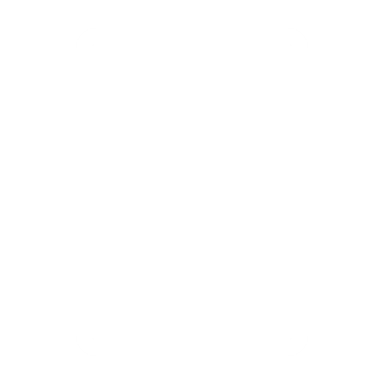 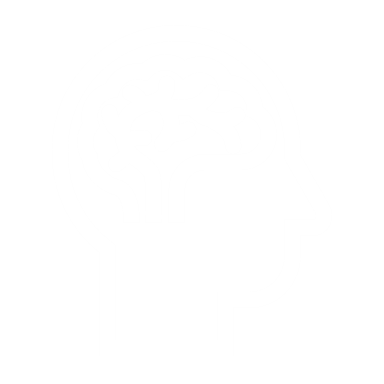 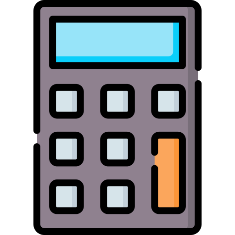 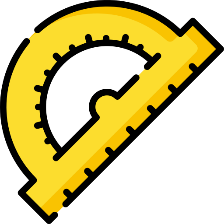 MỞ ĐẦU.
01
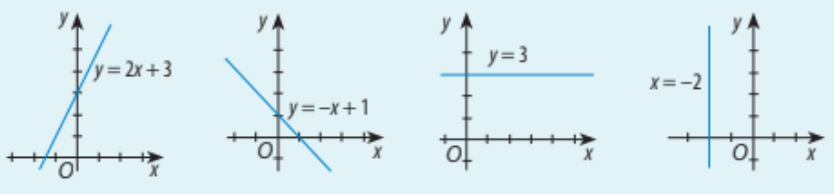 a=-1;b=-1;c=1
a=0;b=1;c=3
a=-2;b=0;c=-2
a=2;b=-1;c=3
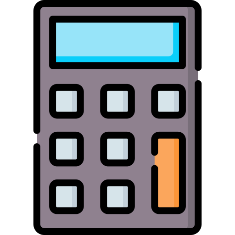 1. Phương trình đường thẳng
1.1. Vectơ chỉ phương và vectơ pháp tuyến của đường thẳng
1.1.1. Vectơ chỉ phương của đường thẳng
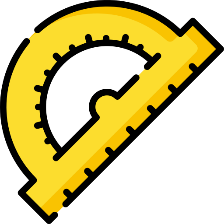 HÌNH THÀNH KIẾN THỨC MỚI.
02
b
a
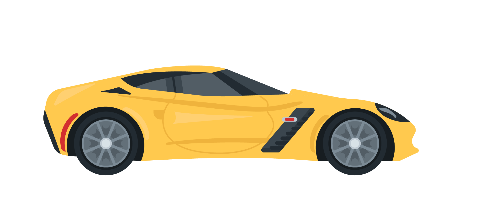 Chiếc xe chuyển động trên con đường a.
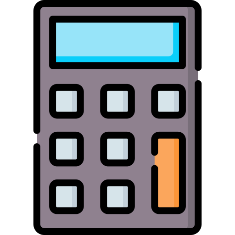 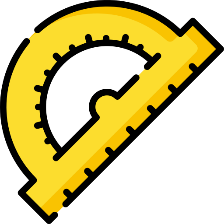 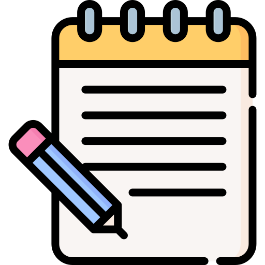 HÌNH THÀNH KIẾN THỨC MỚI.
02
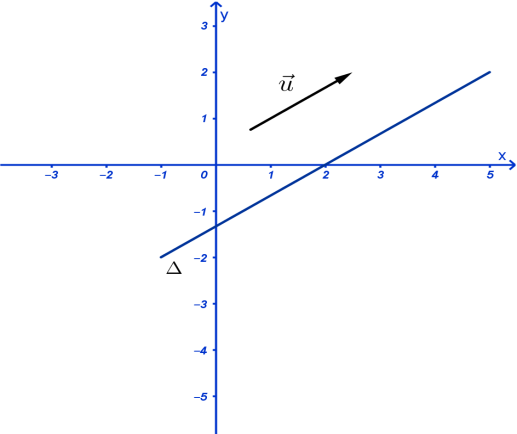 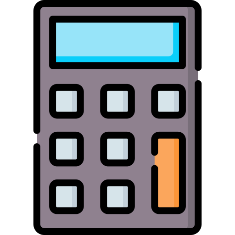 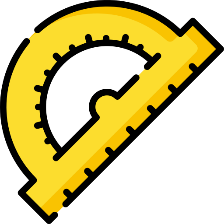 HÌNH THÀNH KIẾN THỨC MỚI.
02
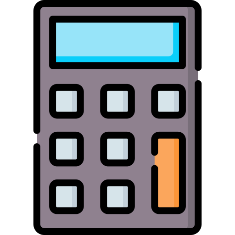 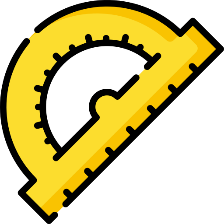 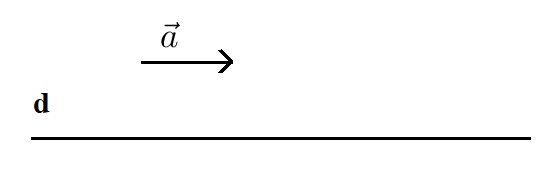 HÌNH THÀNH KIẾN THỨC MỚI.
02
TL: b) Một đường thẳng có vô số vectơ chỉ phương.
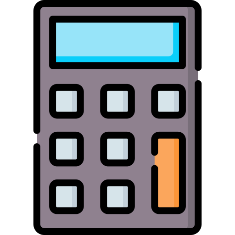 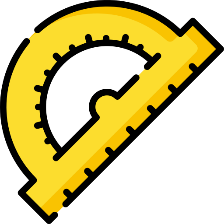 HÌNH THÀNH KIẾN THỨC MỚI.
02
1. Phương trình đường thẳng
1.1. Vectơ chỉ phương và vectơ pháp tuyến của đường thẳng
1.1.2. Vectơ pháp tuyến của đường thẳng
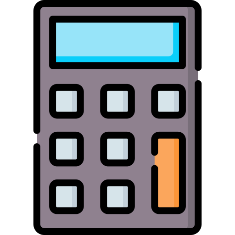 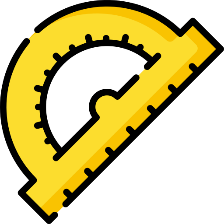 HÌNH THÀNH KIẾN THỨC MỚI.
02
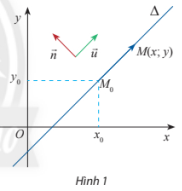 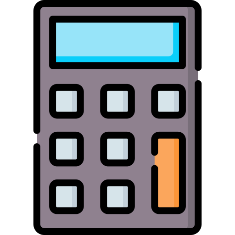 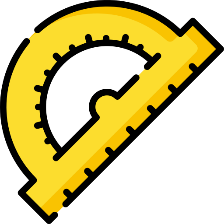 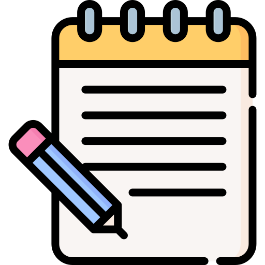 HÌNH THÀNH KIẾN THỨC MỚI.
02
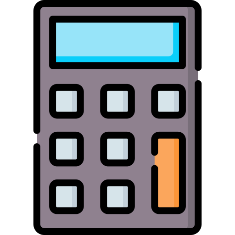 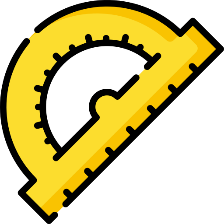 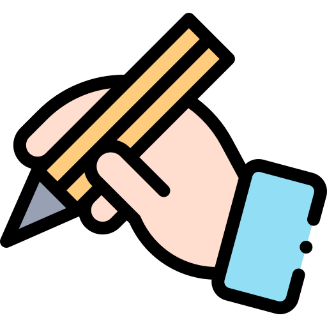 Chú ý:
HÌNH THÀNH KIẾN THỨC MỚI.
02
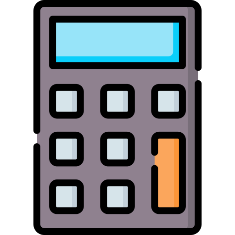 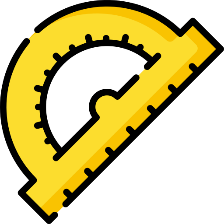 HÌNH THÀNH KIẾN THỨC MỚI.
02
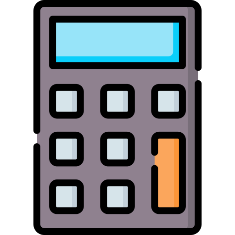 1. Phương trình đường thẳng
1.2. Phương trình tham số của đường thẳng
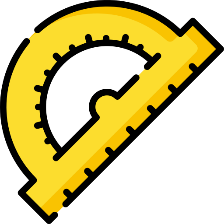 HÌNH THÀNH KIẾN THỨC MỚI.
02
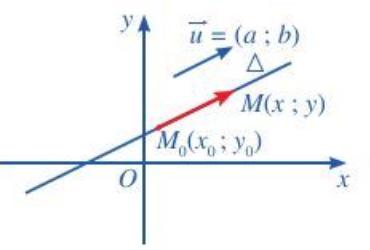 [Speaker Notes: - Giáo viên đưa ra khái niệm phương trình tham số đường thẳng
- HĐ vận dụng khái niệm phương trình tham số đường thẳng giải VD theo 4 nhóm.]
Chú ý:
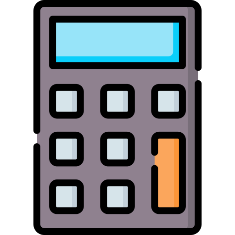 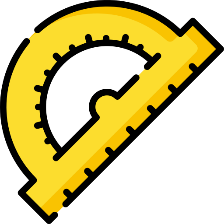 HÌNH THÀNH KIẾN THỨC MỚI.
02
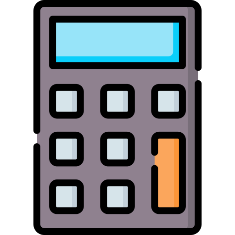 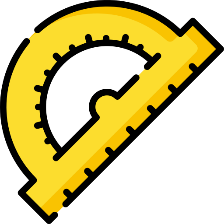 HÌNH THÀNH KIẾN THỨC MỚI.
02
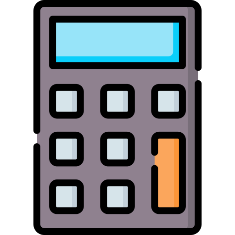 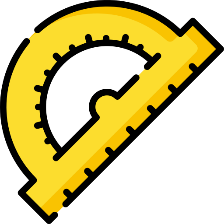 HÌNH THÀNH KIẾN THỨC MỚI.
02
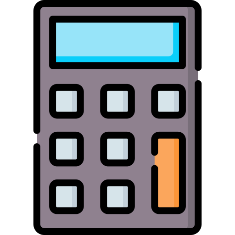 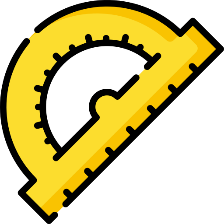 HÌNH THÀNH KIẾN THỨC MỚI.
02
y
d
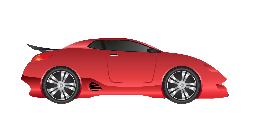 M(1,1)
O
x
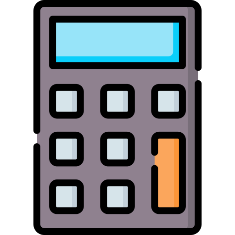 1. Phương trình đường thẳng
1.3. Phương trình tổng quát của đường thẳng
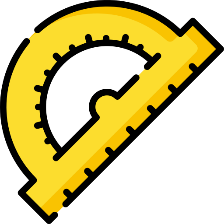 HÌNH THÀNH KIẾN THỨC MỚI.
02
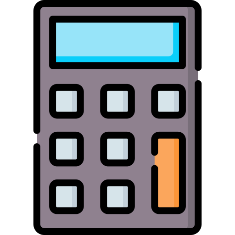 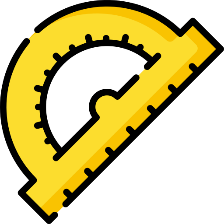 HÌNH THÀNH KIẾN THỨC MỚI.
02
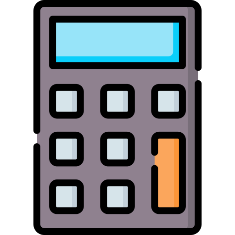 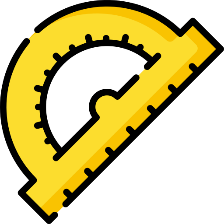 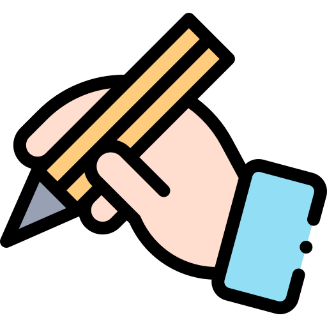 HÌNH THÀNH KIẾN THỨC MỚI.
02
Chú ý:
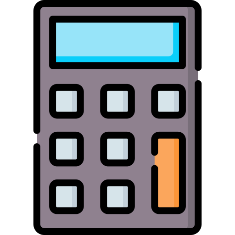 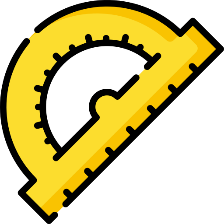 HÌNH THÀNH KIẾN THỨC MỚI.
02
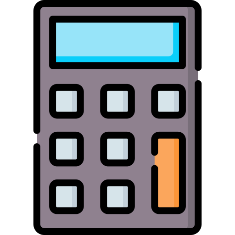 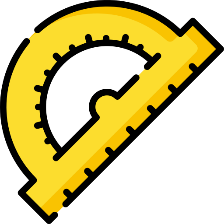 HÌNH THÀNH KIẾN THỨC MỚI.
02
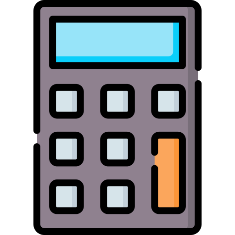 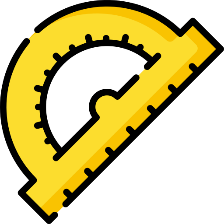 HÌNH THÀNH KIẾN THỨC MỚI.
02
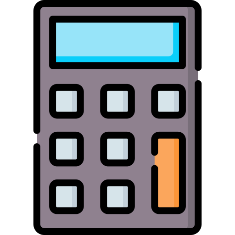 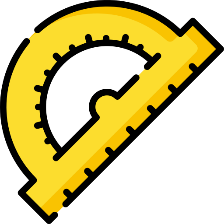 HÌNH THÀNH KIẾN THỨC MỚI.
02
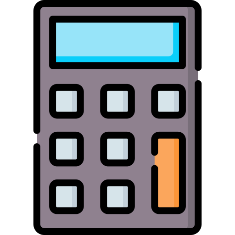 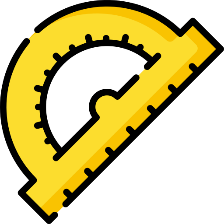 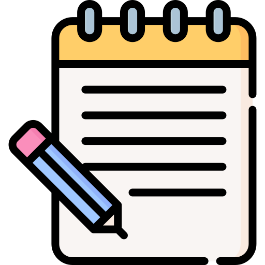 Nhận xét:
HÌNH THÀNH KIẾN THỨC MỚI.
02
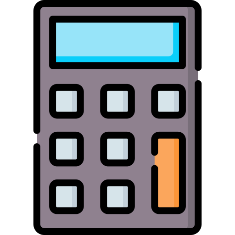 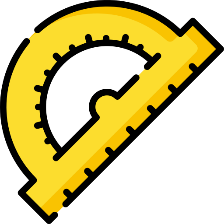 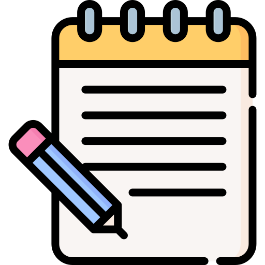 Nhận xét:
HÌNH THÀNH KIẾN THỨC MỚI.
02
Phương trình (1) còn được gọi là phương trình đoạn chắn.
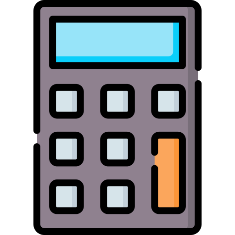 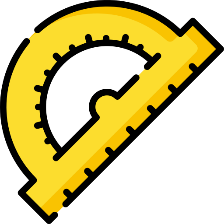 HÌNH THÀNH KIẾN THỨC MỚI.
02
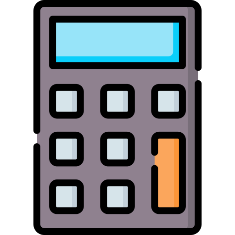 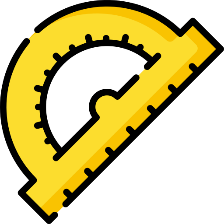 HÌNH THÀNH KIẾN THỨC MỚI.
02
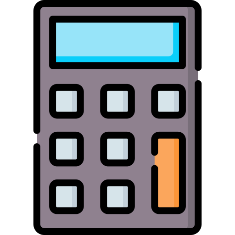 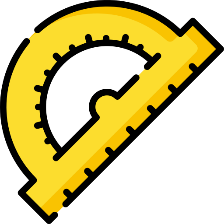 HÌNH THÀNH KIẾN THỨC MỚI.
02
1. Phương trình đường thẳng
1.4. Liên hệ giữa đồ thị hàm số bậc nhất và đường thẳng
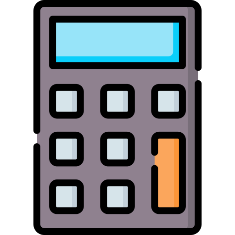 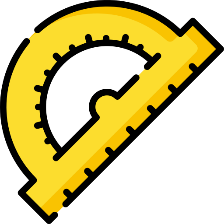 HÌNH THÀNH KIẾN THỨC MỚI.
02
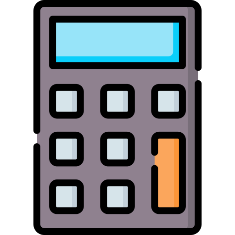 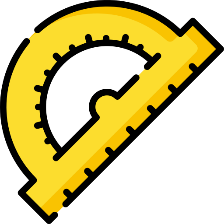 HÌNH THÀNH KIẾN THỨC MỚI.
02
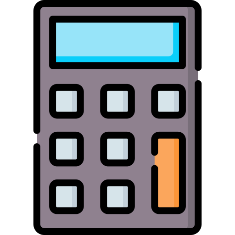 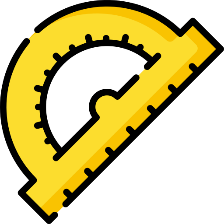 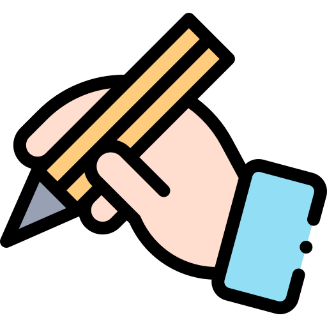 Chú ý:
HÌNH THÀNH KIẾN THỨC MỚI.
02
Hình 3
a)
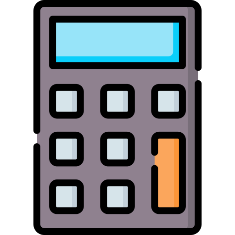 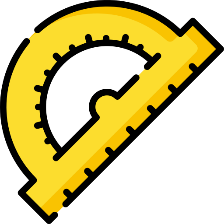 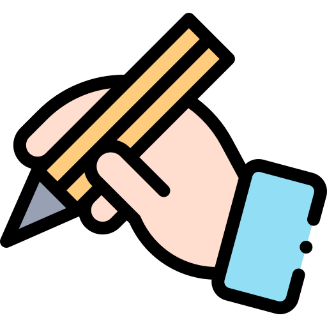 Chú ý:
HÌNH THÀNH KIẾN THỨC MỚI.
02
Hình 3
b)
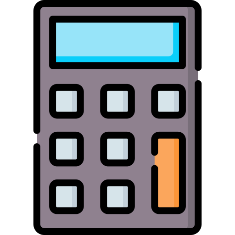 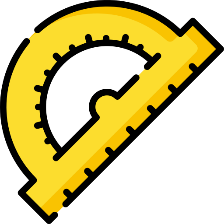 HÌNH THÀNH KIẾN THỨC MỚI.
02
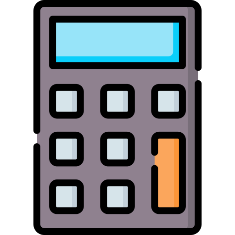 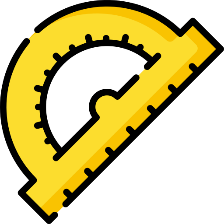 Thực hành 3: Tìm các hàm số bậc nhất có đồ thị là các đường thắng trong thực hành 2.
HÌNH THÀNH KIẾN THỨC MỚI.
02
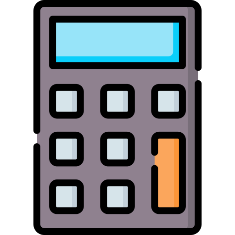 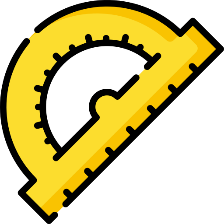 HÌNH THÀNH KIẾN THỨC MỚI.
02
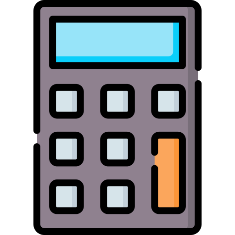 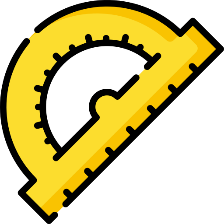 TL:
HÌNH THÀNH KIẾN THỨC MỚI.
02
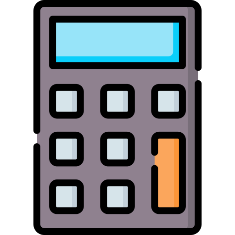 2. Vị trí tương đối của hai đường thẳng
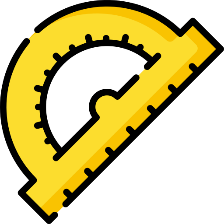 HÌNH THÀNH KIẾN THỨC MỚI.
02
Hình 5
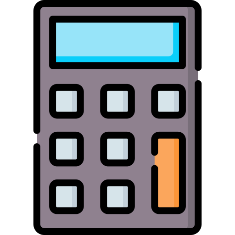 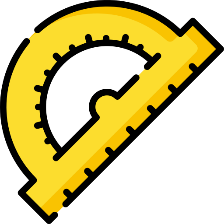 HÌNH THÀNH KIẾN THỨC MỚI.
02
Hình 5
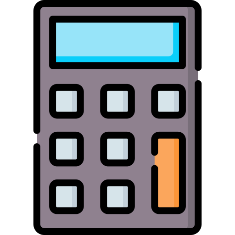 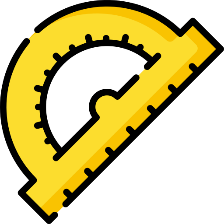 HÌNH THÀNH KIẾN THỨC MỚI.
02
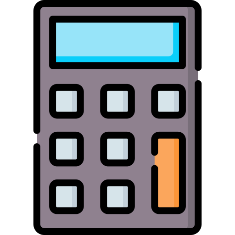 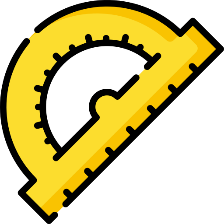 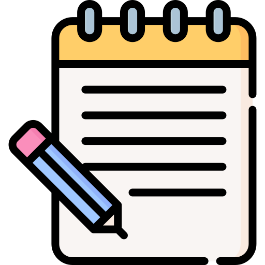 HÌNH THÀNH KIẾN THỨC MỚI.
02
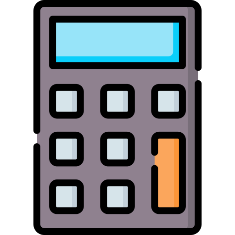 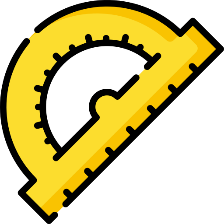 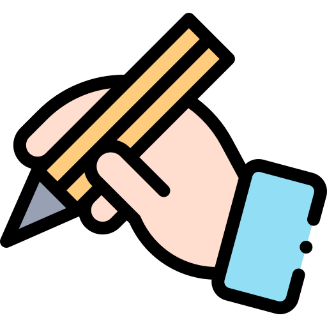 Chú ý:
HÌNH THÀNH KIẾN THỨC MỚI.
02
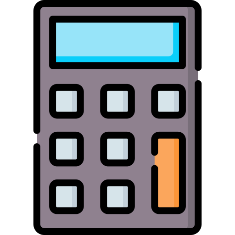 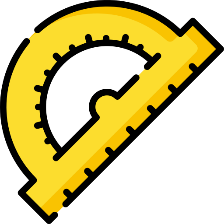 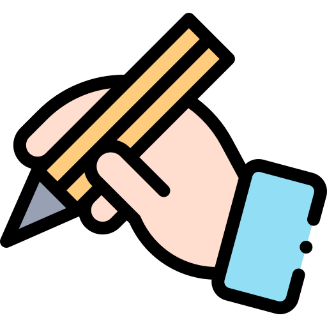 Chú ý:
HÌNH THÀNH KIẾN THỨC MỚI.
02
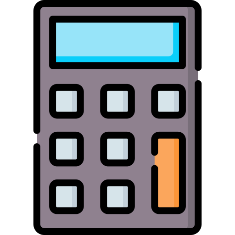 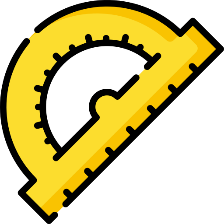 HÌNH THÀNH KIẾN THỨC MỚI.
02
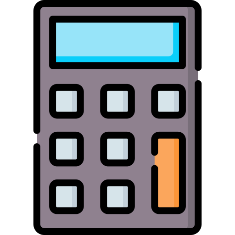 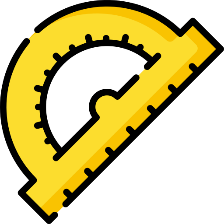 HÌNH THÀNH KIẾN THỨC MỚI.
02
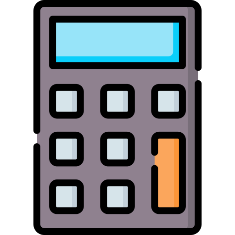 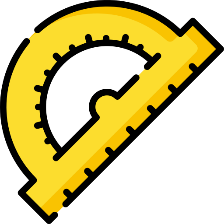 HÌNH THÀNH KIẾN THỨC MỚI.
02
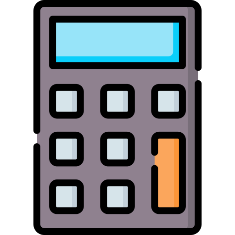 3. Góc giữa hai đường thẳng.
3.1. Khái niệm góc giữa hai đường thẳng.
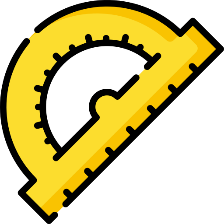 HÌNH THÀNH KIẾN THỨC MỚI.
02
Hình 6
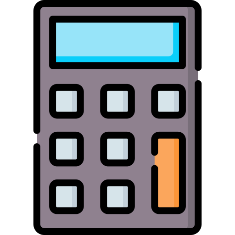 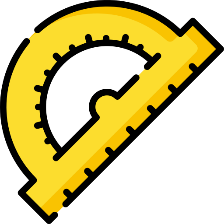 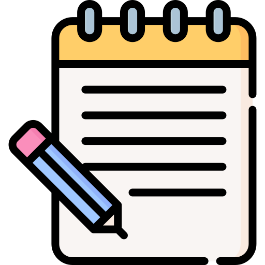 HÌNH THÀNH KIẾN THỨC MỚI.
02
VD8: Cho hình vuông ABCD (Hình 7), tính các góc: (AB, AC), (AB, AD), (AB, DC), (AC, CD).
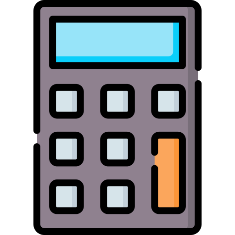 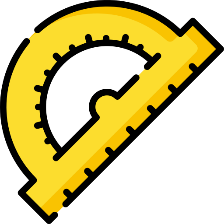 HÌNH THÀNH KIẾN THỨC MỚI.
02
Hình 7
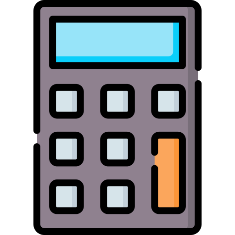 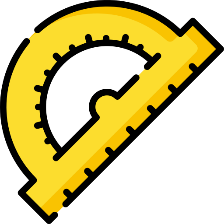 HÌNH THÀNH KIẾN THỨC MỚI.
02
Hình 7
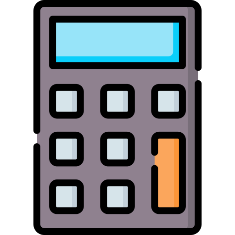 3. Góc giữa hai đường thẳng.
3.2 Công thức tính góc giữa hai đường thẳng.
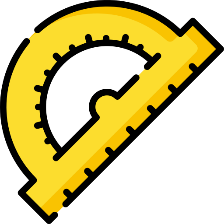 HÌNH THÀNH KIẾN THỨC MỚI.
02
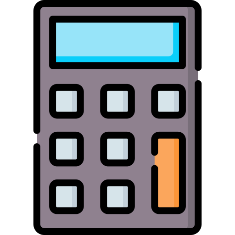 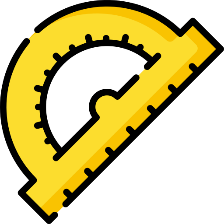 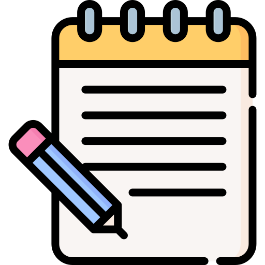 HÌNH THÀNH KIẾN THỨC MỚI.
02
Nhận xét:
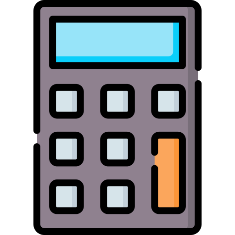 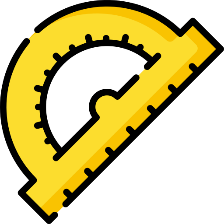 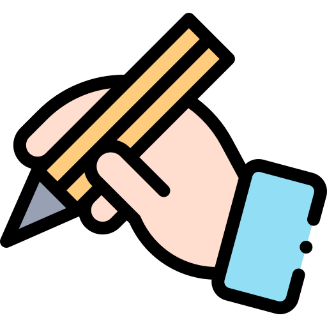 Chú ý:
HÌNH THÀNH KIẾN THỨC MỚI.
02
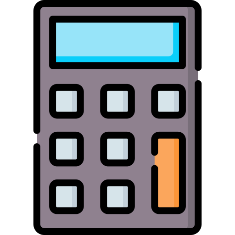 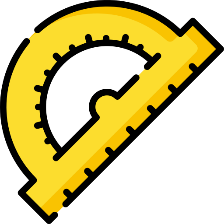 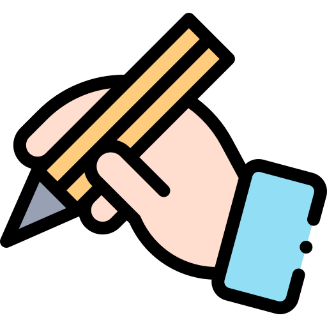 Chú ý:
HÌNH THÀNH KIẾN THỨC MỚI.
02
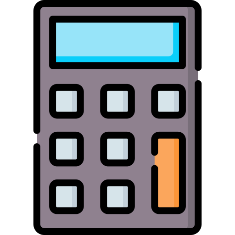 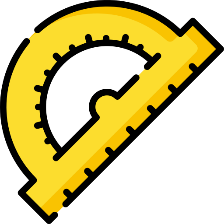 HÌNH THÀNH KIẾN THỨC MỚI.
02
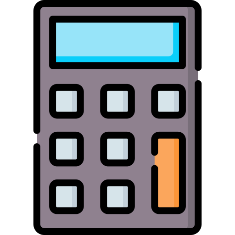 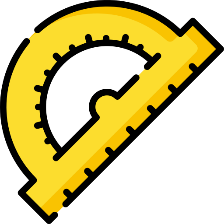 HÌNH THÀNH KIẾN THỨC MỚI.
02
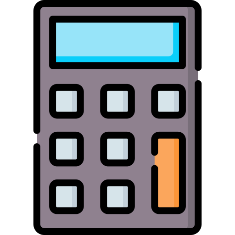 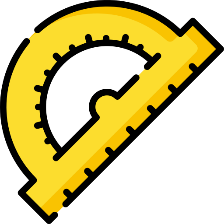 HÌNH THÀNH KIẾN THỨC MỚI.
02
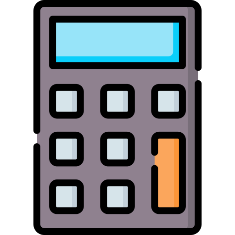 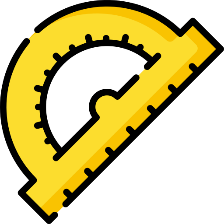 HÌNH THÀNH KIẾN THỨC MỚI.
02
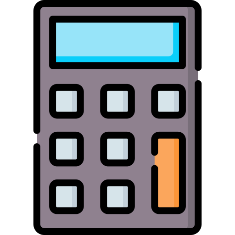 4. Khoảng cách từ một điểm đến một đường thẳng.
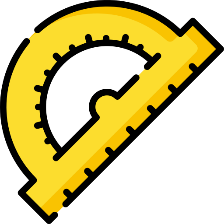 HÌNH THÀNH KIẾN THỨC MỚI.
02
Hình 9
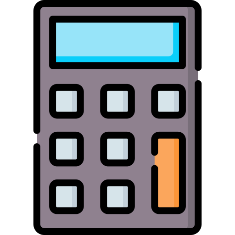 4. Khoảng cách từ một điểm đến một đường thẳng.
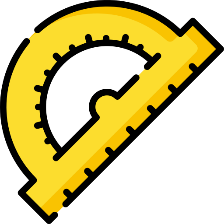 HÌNH THÀNH KIẾN THỨC MỚI.
02
Hình 9
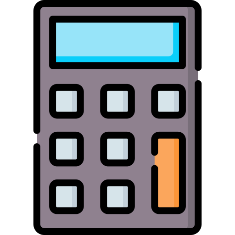 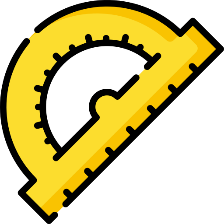 HÌNH THÀNH KIẾN THỨC MỚI.
02
Hình 9
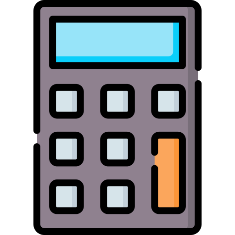 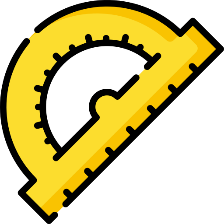 HÌNH THÀNH KIẾN THỨC MỚI.
02
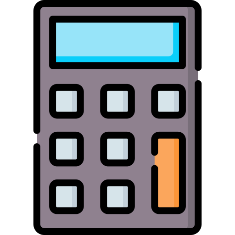 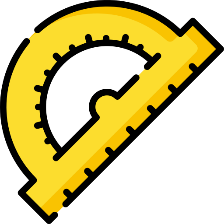 HÌNH THÀNH KIẾN THỨC MỚI.
02
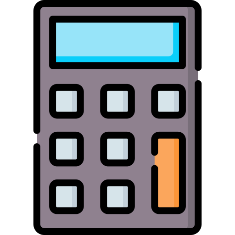 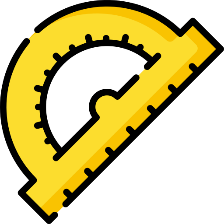 HÌNH THÀNH KIẾN THỨC MỚI.
02
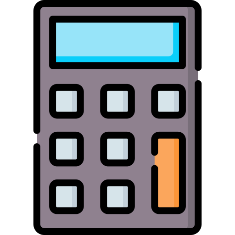 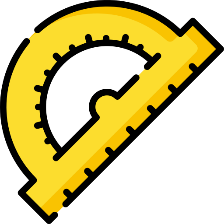 HÌNH THÀNH KIẾN THỨC MỚI.
02
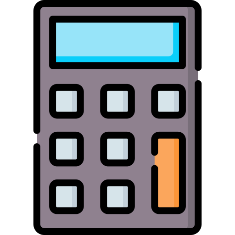 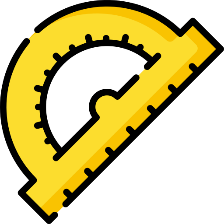 HÌNH THÀNH KIẾN THỨC MỚI.
02
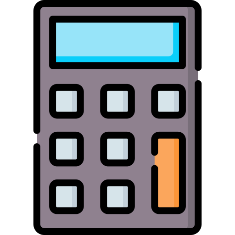 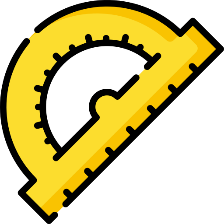 HÌNH THÀNH KIẾN THỨC MỚI.
02
TL: Khoảng cách giữa 2 đường thẳng là 2.
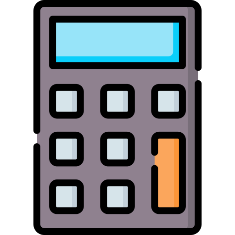 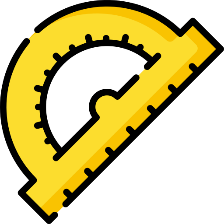 LUYỆN TẬP
03
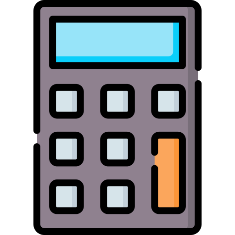 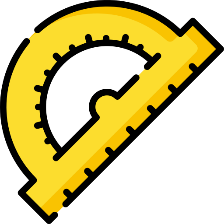 LUYỆN TẬP
03
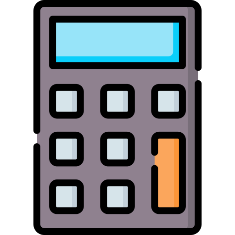 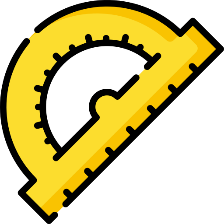 LUYỆN TẬP
03
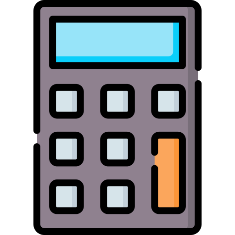 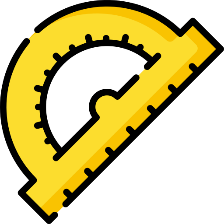 LUYỆN TẬP
03
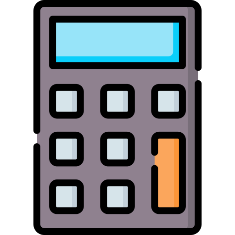 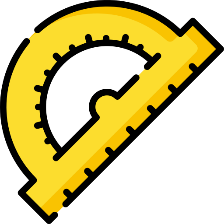 VẬN DỤNG
04
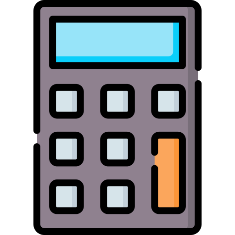 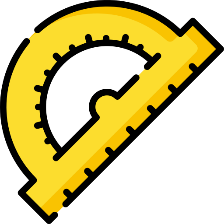 VẬN DỤNG
04
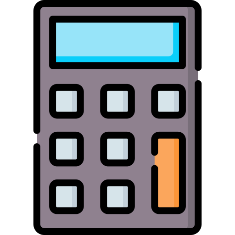 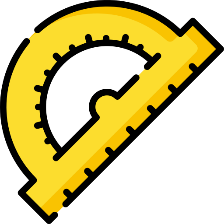 VẬN DỤNG
04
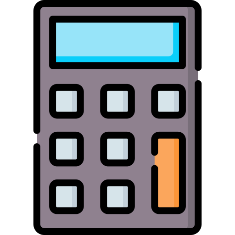 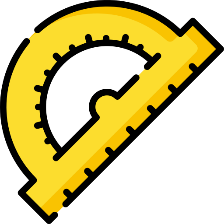 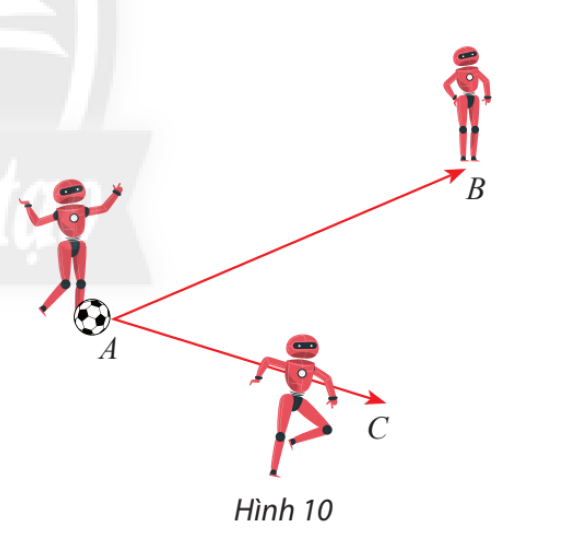 VẬN DỤNG
04